ca-7. データ転送命令とアドレッシングモード
（コンピュータ・アーキテクチャ演習）
URL: https://www.kkaneko.jp/cc/ca/index.html
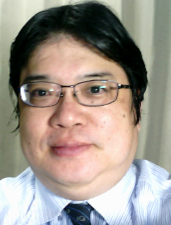 金子邦彦
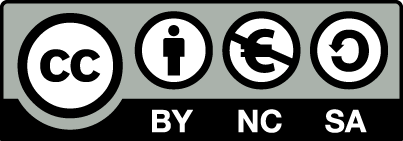 1
アウトライン
7-1 データ転送命令
7-2 アドレッシングモード
7-3 配列
7-4 C/C++ の配列は，メモリにどのように格納されているか
2
7-1 データ転送命令
3
命令セット
4
プログラムの例
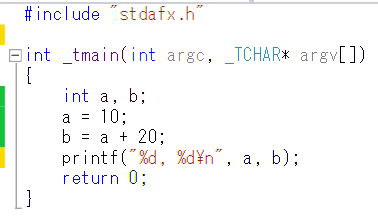 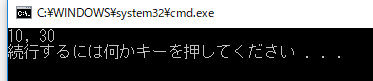 5
C++ 言語とアセンブリ言語
Visual C++ の
プログラム
アセンブリ言語
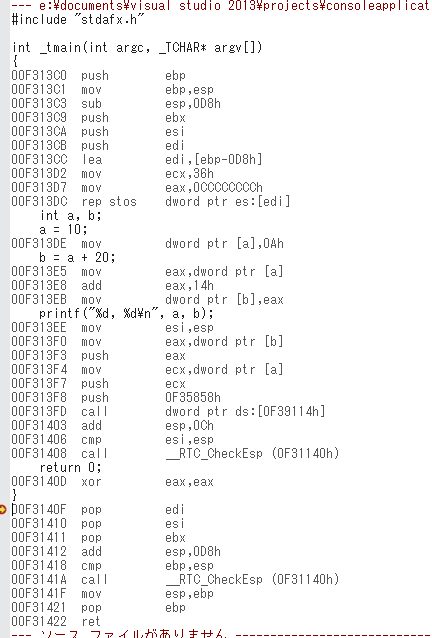 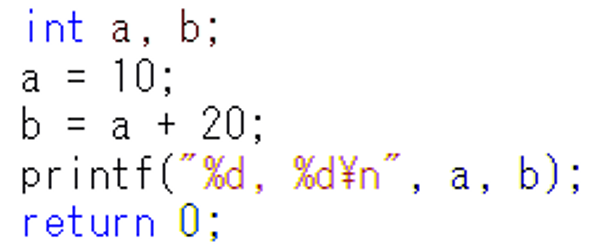 6
オペランド
命令
データ転送命令とは
「データ転送」せよの命令
　・メモリからデータを読み出して，レジスタに書き込み
　・レジスタからデータを読み出して，メモリに書き込み
　・レジスタからデータを読み出して，別のレジスタに書き込み
　など
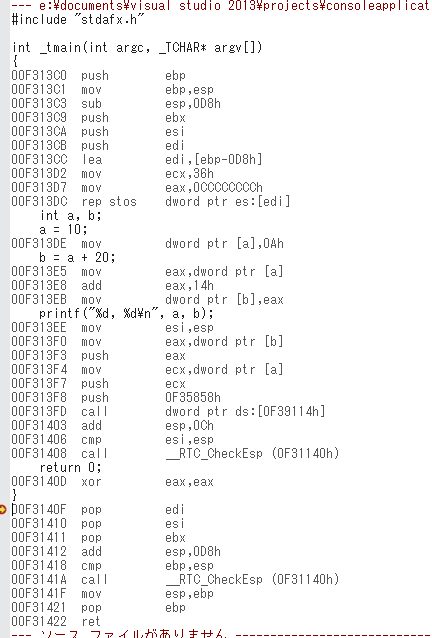 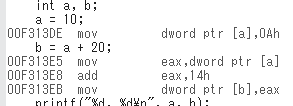 メモリからレジスタ eax へ
レジスタ eax からメモリへ
データ転送命令
mov 命令 が使用されている
アセンブリ言語のプログラム
7
7-2 アドレッシングモード
8
アドレッシングモードのバリエーション
Visual C++ の
プログラム
アセンブリ言語
x のアドレス
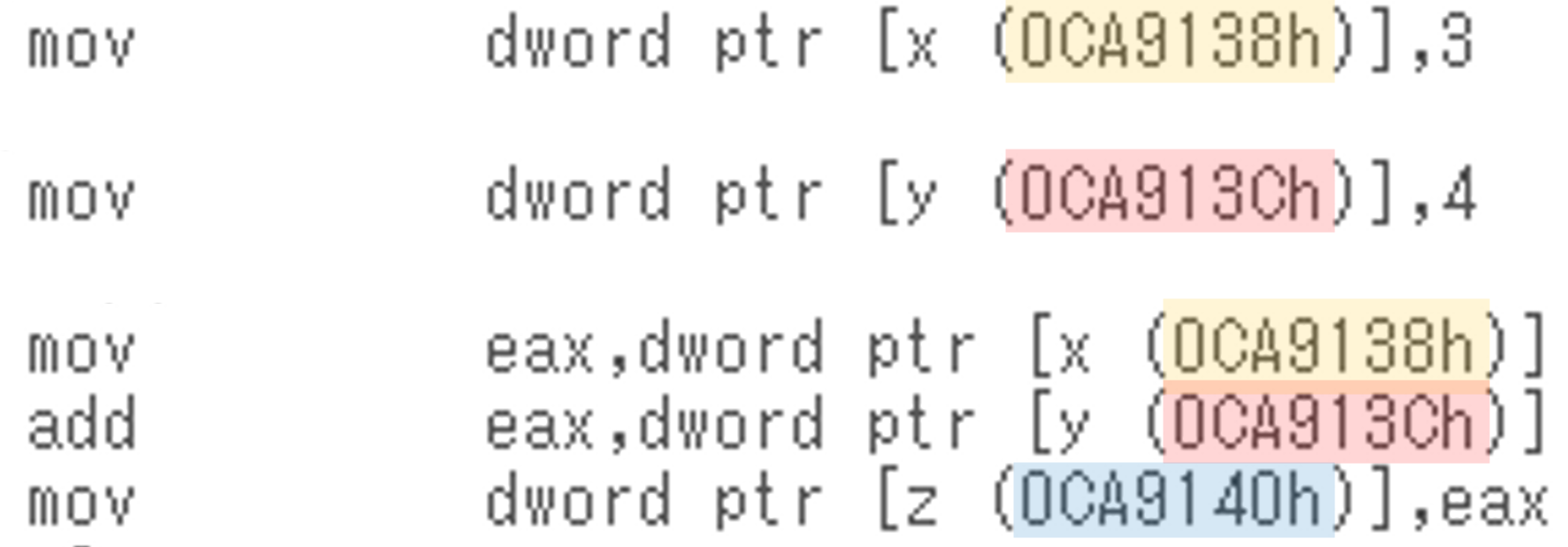 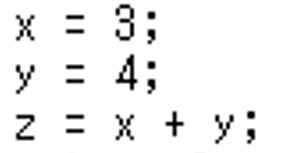 ｙ のアドレス
x のアドレス
y のアドレス
z のアドレス
メモリへの書き込み，
メモリからの読み出し
を行う
アドレッシングモード
9
アドレッシングモードのバリエーション
Visual C++ の
プログラム
アセンブリ言語
変数 x に 3 をセット
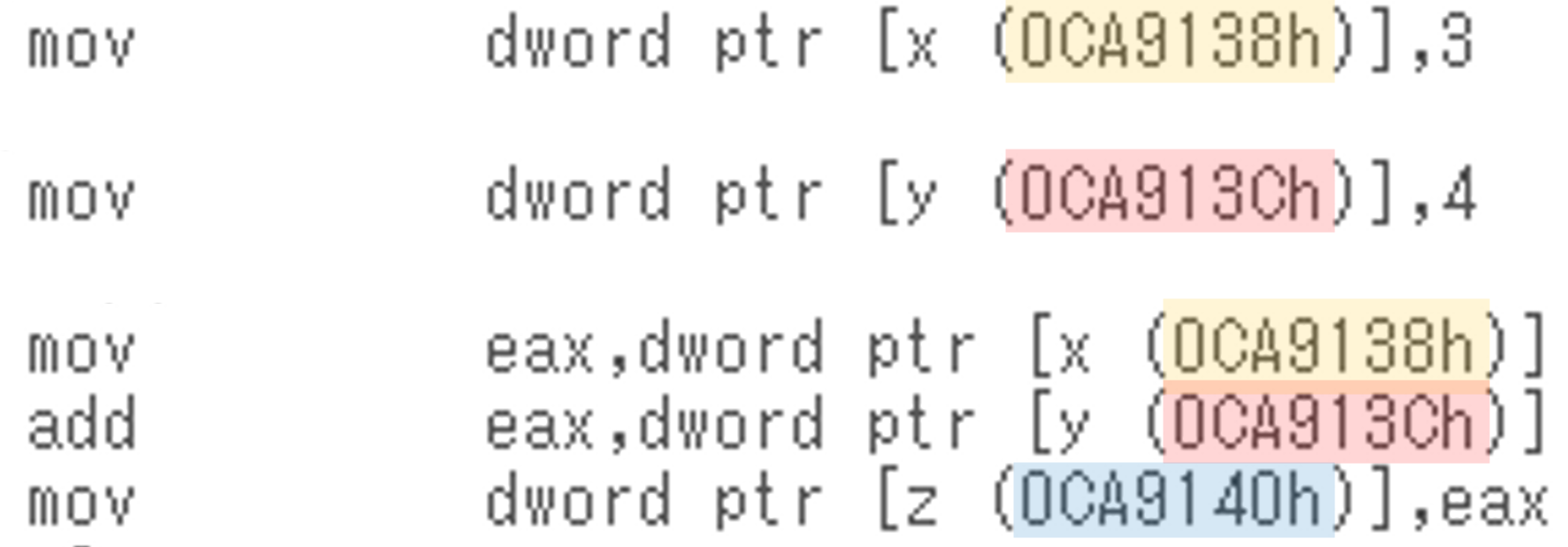 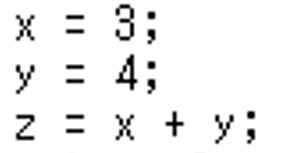 変数 ｙ に 4 をセット
値を扱う
アドレッシングモード
10
アドレッシングモードのバリエーション
Visual C++ の
プログラム
アセンブリ言語
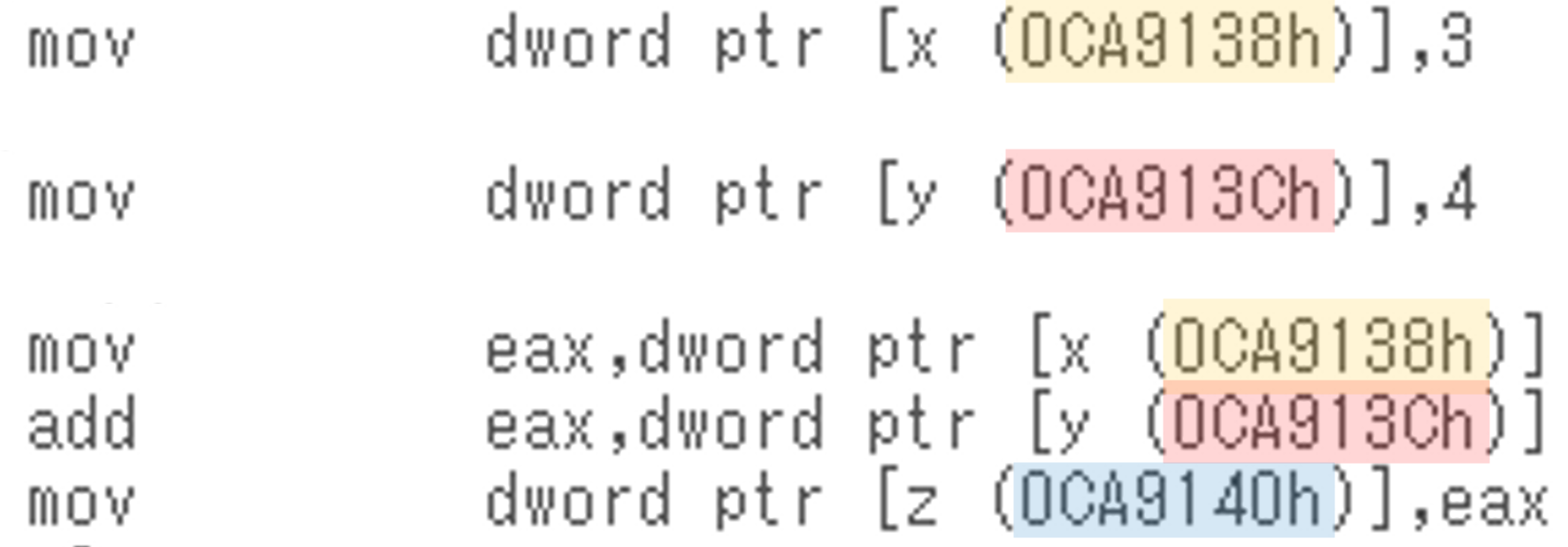 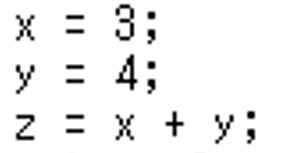 結果を
変数 z に書き込む
レジスタを扱う
アドレッシングモード
11
演習
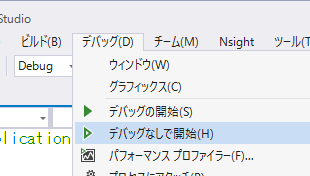 次のプログラムを Visual Studio で実行し，
結果を確認しなさい
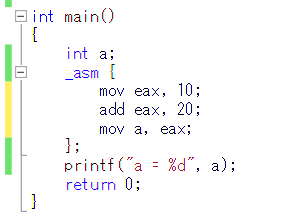 ①レジスタEAXに値１０をセット
②レジスタEAXに２０を足しこむ
③レジスタEAXの値を，変数aのアドレスに書き込む
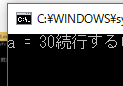 「a = 30」
が表示されたら成功
12
7-3 配列
13
C/C++ での配列と繰り返し
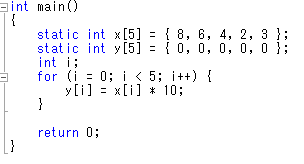 繰り返す処理
i の値は 0, 1, 2, 3, 4
と変化し，全部済んだら終わる
14
演習
Visual Studio を起動しなさい
Visual Studio で，Win32 コンソールアプリケーション用プロジェクトを新規作成しなさい
プロジェクトの「名前」は何でもよい
15
Visual Studioのエディタを使って，ソースファイルを編集しなさい
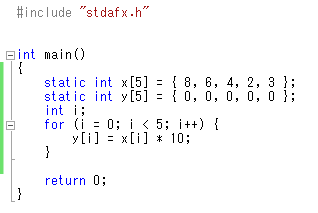 追加
16
ビルドしなさい．ビルドのあと「１　正常終了，０　失敗」の表示を確認しなさい　
→　表示されなければ，プログラムのミスを自分で確認し，修正して，ビルドをやり直す
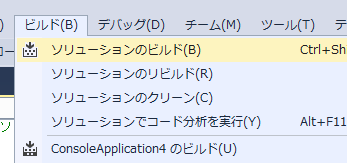 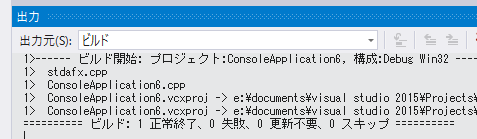 17
Visual Studioで「int i;」の行に，ブレークポイントを設定しなさい
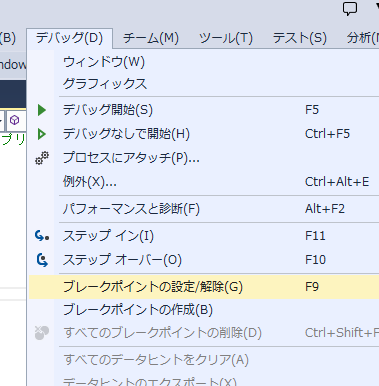 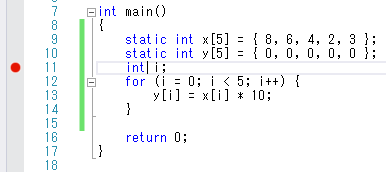 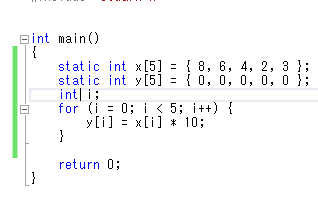 ③ ブレークポイントが設定されるので確認．
赤丸がブレークポイントの印
① 「 int i;」の行をマウスでクリック
② 「デバッグ」→「ブレークポイントの設定/解除」
18
Visual Studioで，デバッガーを起動しなさい．



「int i;」の行で，実行が中断することを確認しなさい
あとで使うので，中断したままにしておくこと
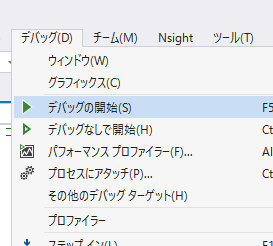 「デバッグ」
→ 「デバッグ開始」
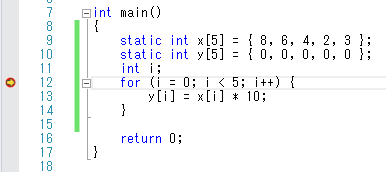 「int i;」の行で実行が
中断している
19
「int i;」の行で，実行が中断した状態で，変数の値を表示させなさい．手順は次の通り．
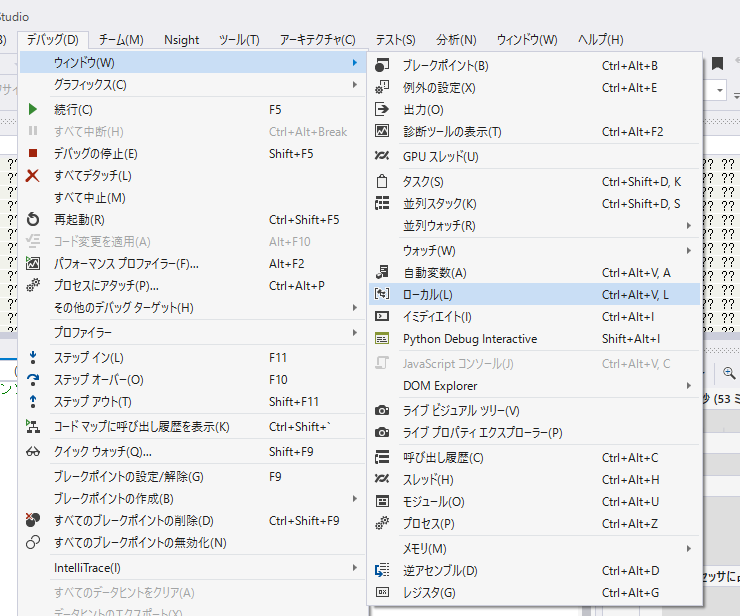 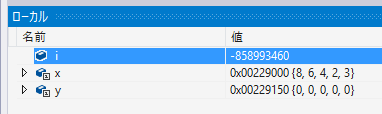 ② 変数名と値の対応表が
表示される
※ 次ページに拡大図
①「デバッグ」
→ 「ウインドウ」
→　「ローカル」
20
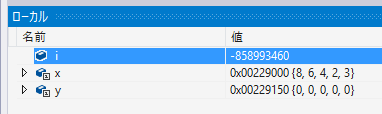 21
「int i;」の行で，実行が中断した状態で，逆アセンブルを行いなさい．
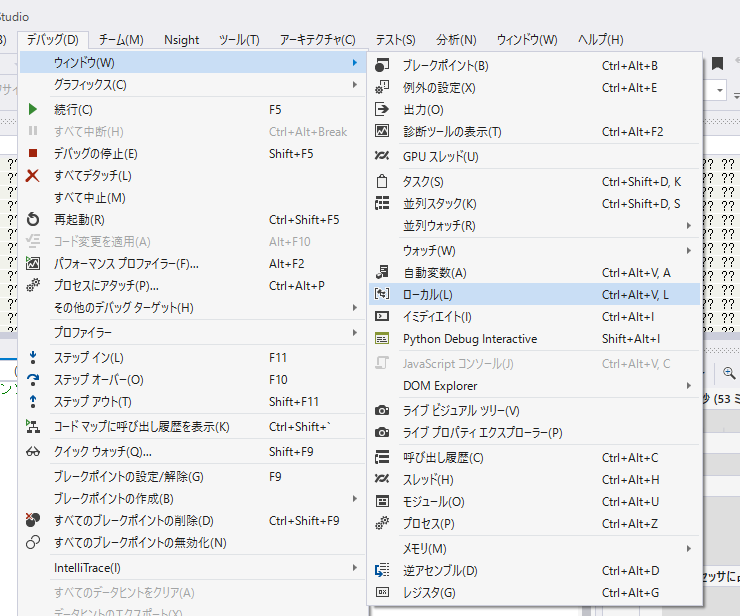 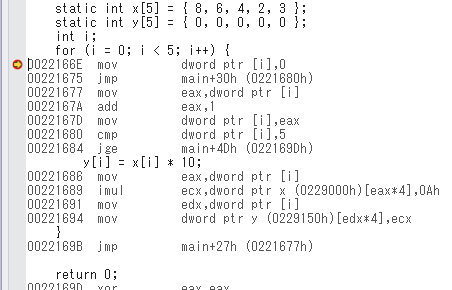 ① 「デバッグ」→ 「ウインドウ」→「逆アセンブル」
② 逆アセンブルの結果が表示される
22
ステップオーバーの操作を１回ずつ行いながら，変数 i, x, y の値の変化を確認しなさい．
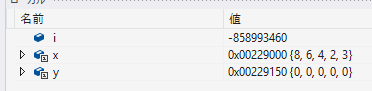 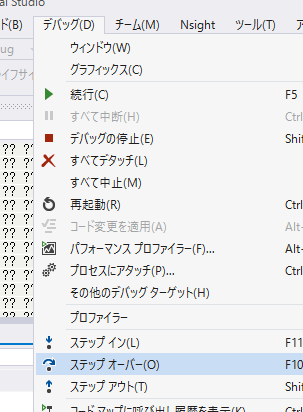 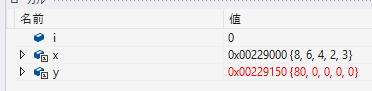 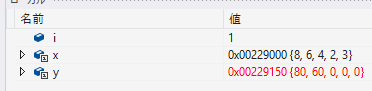 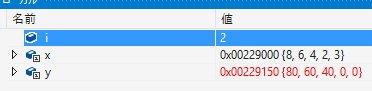 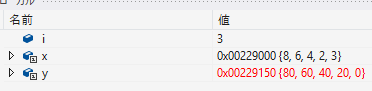 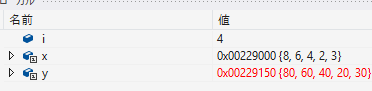 「デバッグ」
→ 「ステップオーバー」
（あるいは F10 キー）
23
最後に，プログラム実行の再開の操作を行いなさい．これで，デバッガーが終了する．
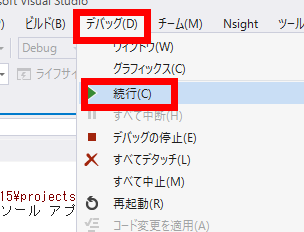 「デバッグ」
→ 「続行」
24
7-4 C/C++ の配列は，メモリにどのように格納されているか
25
配列
数値
（10進数）
16 進数
80 → 
60 → 
40 → 
20 →
30 →
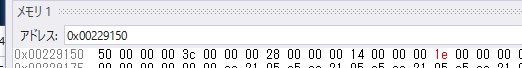 ダンプリストの例
リトルエンディアンで，
４バイトの数値にコード化した場合の例
26
7-4 配列
C 言語や，C++ 言語の配列は，同じ型の要素の並び．
コード化されて，メモリに格納されるとき，
	要素が順にメモリに格納される
	各要素のサイズは同じ
27
演習
Visual Studio を起動しなさい
Visual Studio で，Win32 コンソールアプリケーション用プロジェクトを新規作成しなさい
プロジェクトの「名前」は何でもよい
28
先ほどのプログラムをそのまま使う
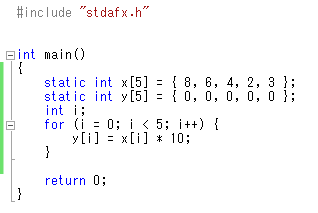 29
ビルドしなさい．ビルドのあと「１　正常終了，０　失敗」の表示を確認しなさい　
→　表示されなければ，プログラムのミスを自分で確認し，修正して，ビルドをやり直す
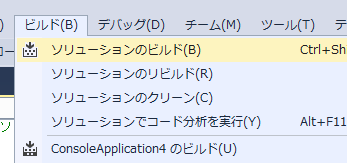 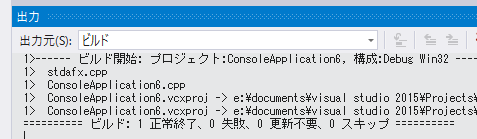 30
Visual Studioで「int i;」の行に，ブレークポイントを設定していること
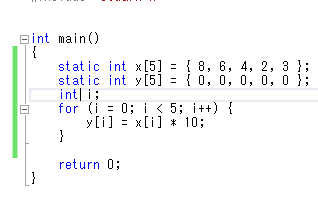 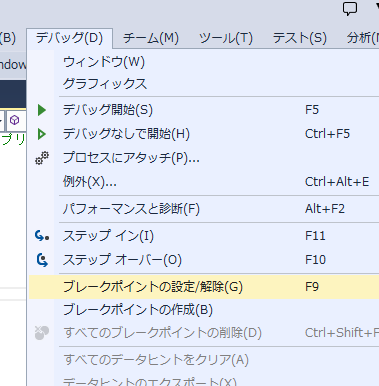 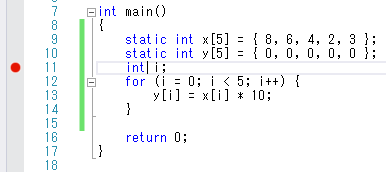 ③ ブレークポイントが設定されるので確認．
赤丸がブレークポイントの印
① 「 int i;」の行をマウスでクリック
② 「デバッグ」→「ブレークポイントの設定/解除」
31
Visual Studioで，デバッガーを起動しなさい．



「int i;」の行で，実行が中断することを確認しなさい
あとで使うので，中断したままにしておくこと
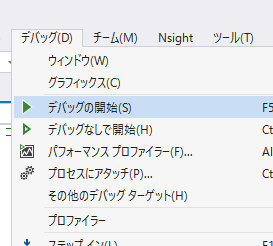 「デバッグ」
→ 「デバッグ開始」
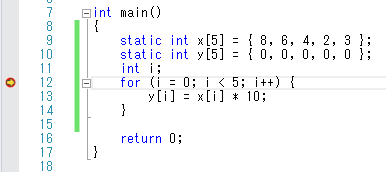 「int i;」の行で実行が
中断している
32
「int i;」の行で，実行が中断した状態で，変数の値を表示させなさい．手順は次の通り．
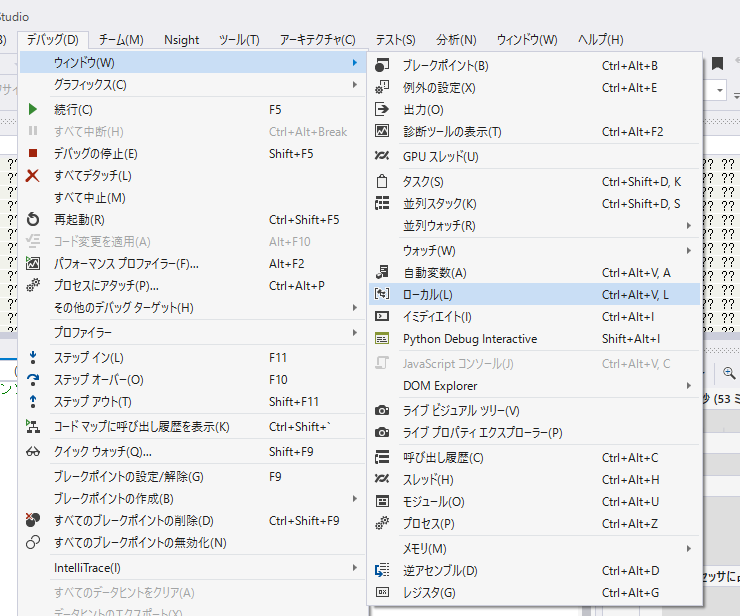 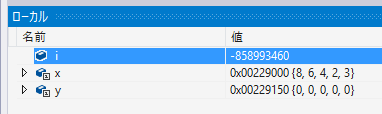 ② 変数名と値の対応表が
表示される
①「デバッグ」
→ 「ウインドウ」
→　「ローカル」
※ 次ページに拡大図
33
「int i;」の行で，実行が中断した状態で，逆アセンブルを行いなさい．
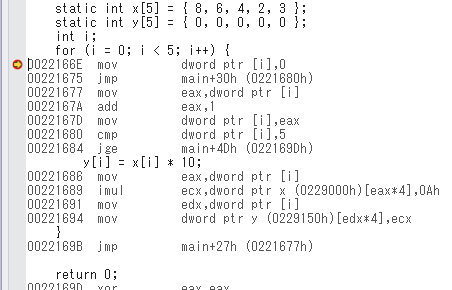 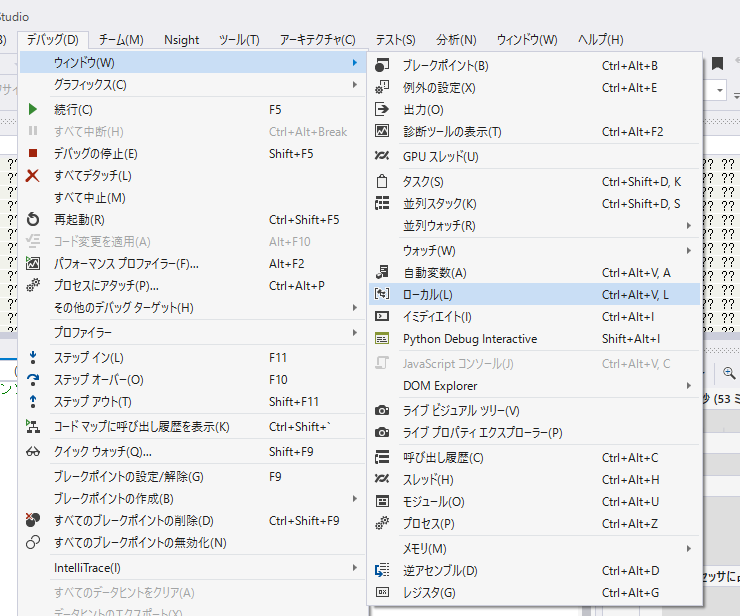 ② 逆アセンブルの結果が表示される
① 「デバッグ」→ 「ウインドウ」→「逆アセンブル」
34
ローカルウインドウで配列 y の先頭アドレスを調べなさい
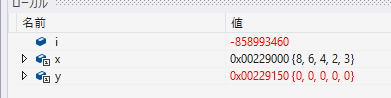 「0x」が付いているのは16進数
y の先頭アドレスは，起動のたびに変化する可能性がある．注意！
35
プログラムの中で配列 y の先頭アドレスがあることを確認しなさい
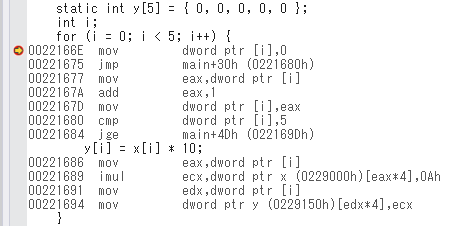 「h」が付いているのは16進数
36
ダンプリストを表示させなさい．
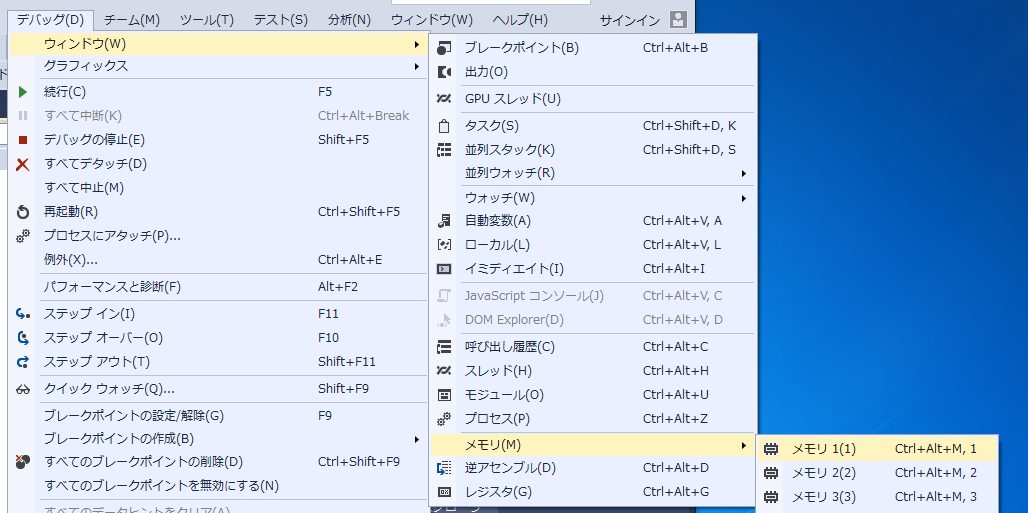 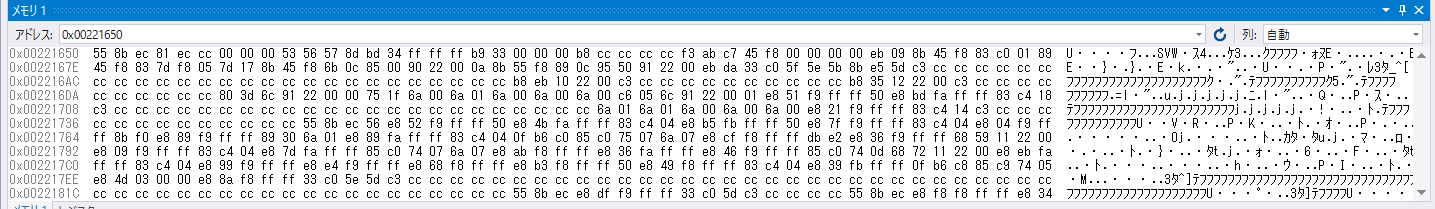 ② メモリの中身がダンプリスト形式で表示される
①「デバッグ」
→ 「ウインドウ」
→　「メモリ」→「メモリ１」
37
配列 y の先頭アドレスを，
　　メモリウインドウの「アドレス」のところに
　　書き写して，Enter キーを押す
「0x00229150」のように
　頭に 0x を付ける
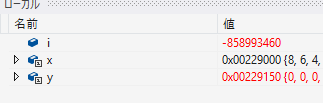 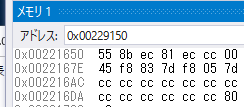 ①　配列 y の先頭アドレス
38
メモリウインドウに，配列 y の中身が表示されるので確認する
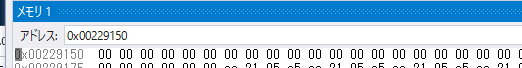 00 が並んでいる
39
ステップオーバーの操作を行いながら，メモリの中身の変化を確認しなさい．
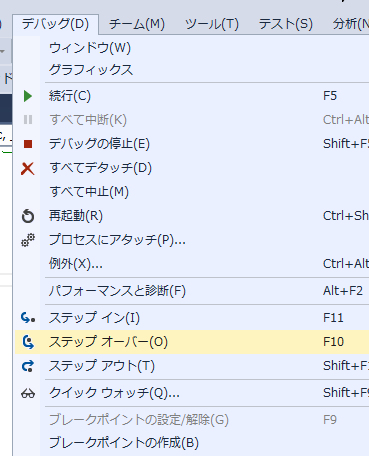 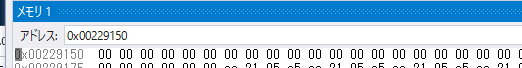 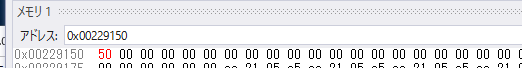 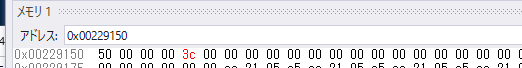 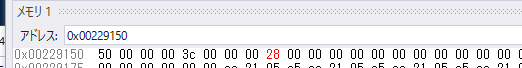 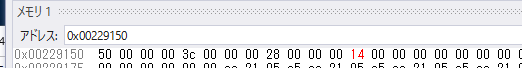 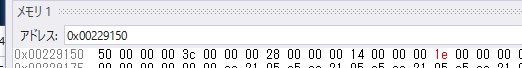 「デバッグ」
→ 「ステップオーバー」
（あるいは F10 キー）
40
10 進数にすると，80, 60, 40, 20, 30 である
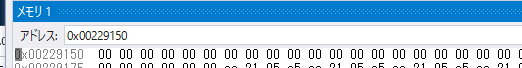 16進数

50

3c

28

14

1e
10進数

80

60

40

20

30
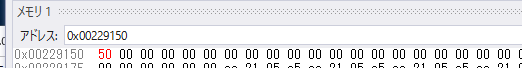 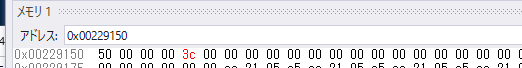 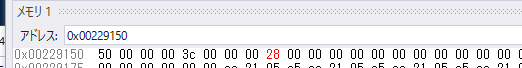 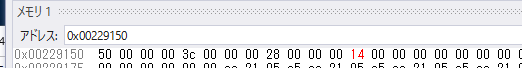 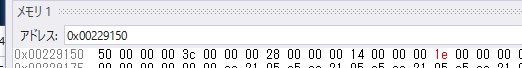 41
最後に，プログラム実行の再開の操作を行いなさい．これで，デバッガーが終了する．
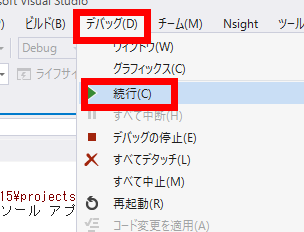 「デバッグ」
→ 「続行」
42
配列の要素に値を格納するプログラム
アセンブリ言語
EAX
レジスタ EAXに値 4 をセットせよ
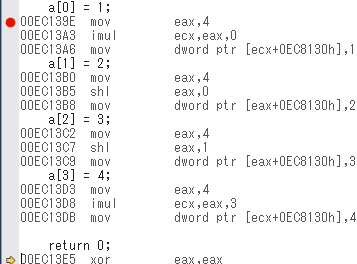 4
レジスタ EAXの値 を3倍した値をECXにセットせよ
ECX
12
レジスタ ECXの値 と 0EC8130h を足したアドレスに４を書き込め！
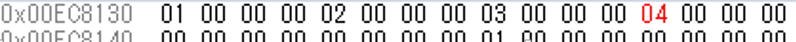 0EC8130h は
配列 a の先頭アドレス
43
配列の要素に値を格納するプログラム
Visual C++ では：   a[3] = 4
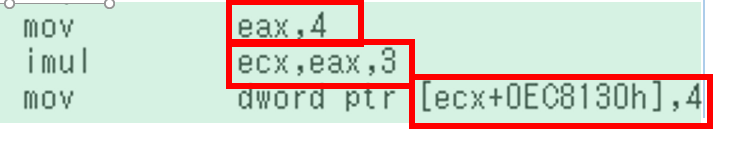 ③ ECXの値と, 配列 a の先頭アドレスを足したアドレスに 4 を書き込む
ECX
EAX
３倍
１２
4
メモリへの書き込み
① EAX に 4をセット
② ３倍した値を
ECXにセット
３番目の要素は１２バイト先にある
１つの要素が４バイト
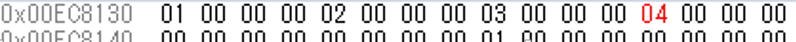 44
種々のアドレッシングモード
45